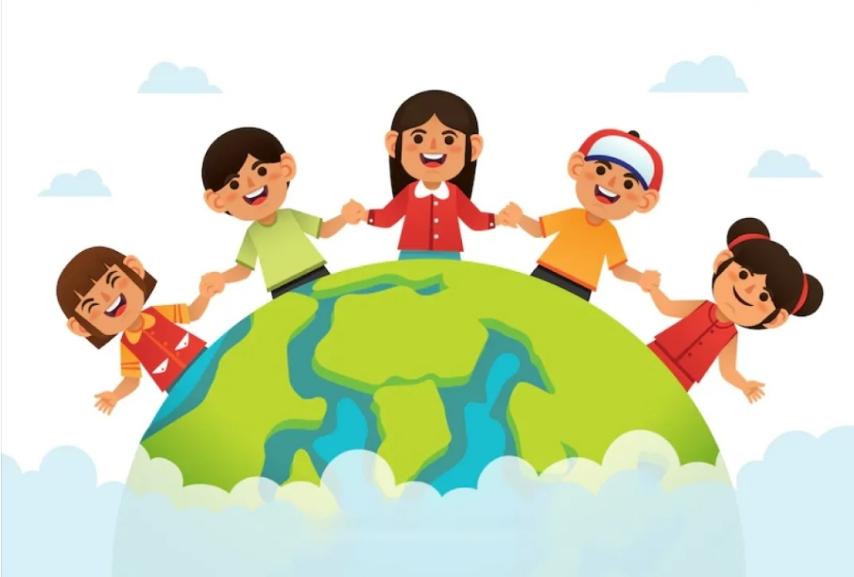 Міжнародний день миру
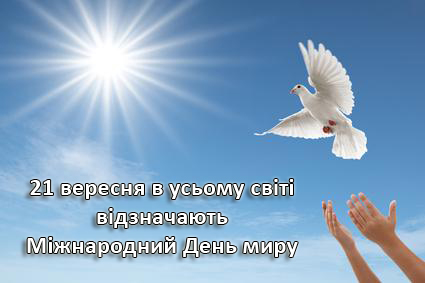 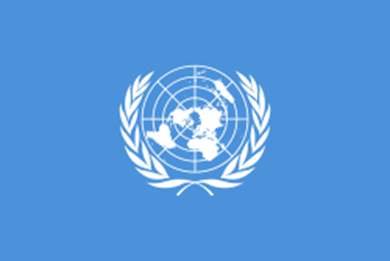 1982 року було прийнято рішення Генеральної Асамблеї ООН відмічати Міжнародний день миру в третій вівторок вересня.
      Вже пізніше, 2001 року, Міжнародний день миру був затверджений 21 вересня.
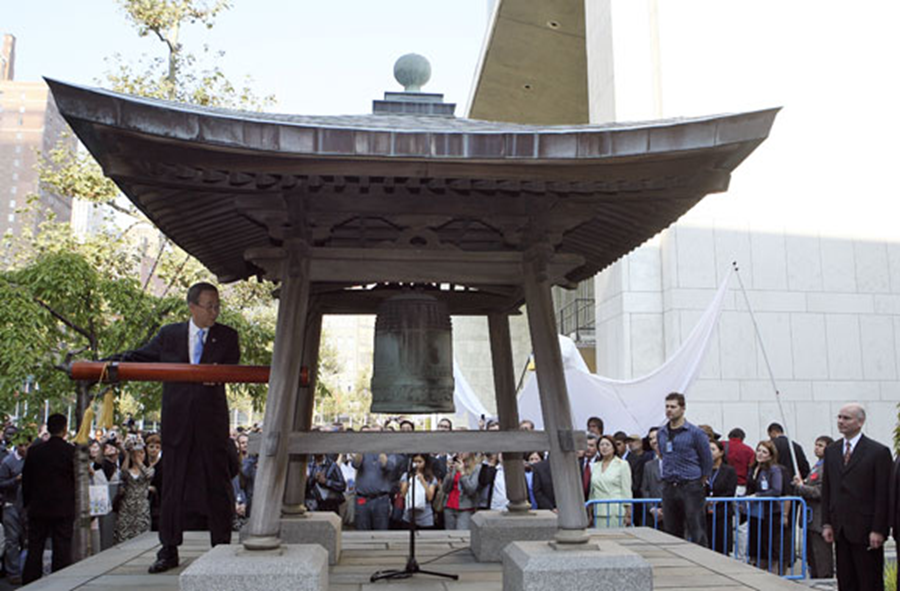 Щороку в Штаб квартирі ООН в Нью-Йорку цього дня о 10.00 за місцевим часом (14.00 за Гринвічем) проводиться особлива церемонія.      

     Генеральний секретар ООН в своїй промові  закликає народи всього світу відмовитися від війни, насилля й жорстокості. Після цього- удар в «Дзвін мира» и хвилина мовчання.
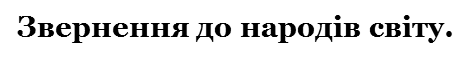 Ми, українські діти,
звертаємось до всіх народів світу
від щедрої, квітучої землі.
Скажімо разом:
Ні – війні,
так – МИРУ й сонцю в небі голубому!
МИР – це злагода, це – воля,
і рідна мова й пісня мами колискова!
Наші серця закликають до МИРУ!
Хай буде МИР!
Хай буде людству МИР на всій землі!
Хай буде мир у нашій рідній Україні!
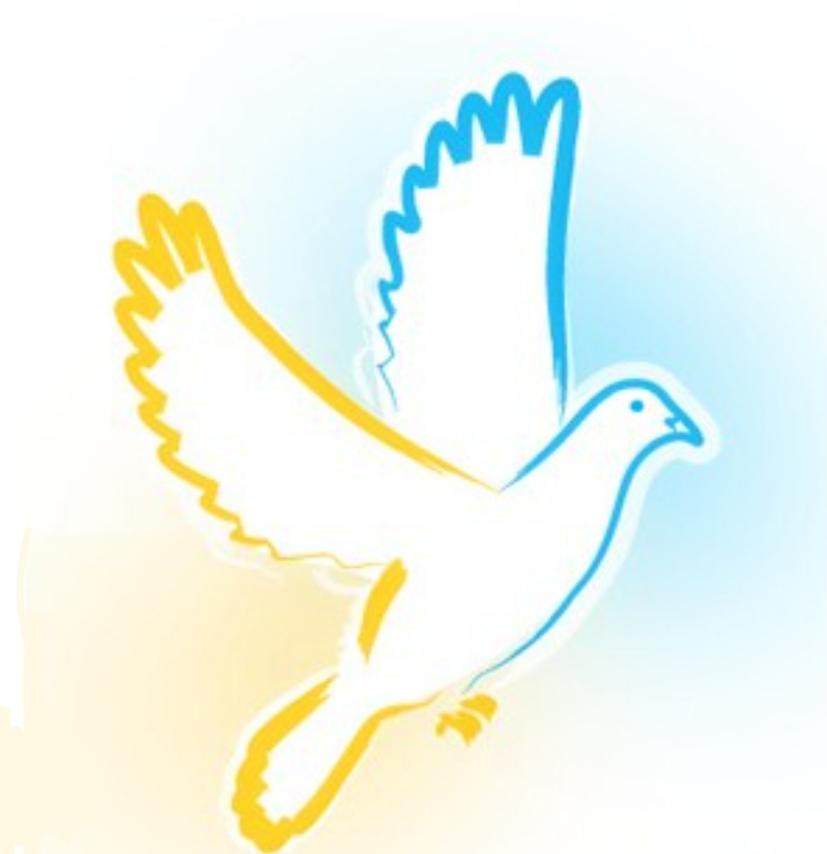 «Дзвін миру» подарувала ООН Японська асоціація сприяння ООН 1954 року. 
Його виготовили з монеток, зібраних дітьми в 60 країнах світу.
        Звук цього дзвону - це нагадування людям, що найцінніше  в житті - саме ЖИТТЯ.
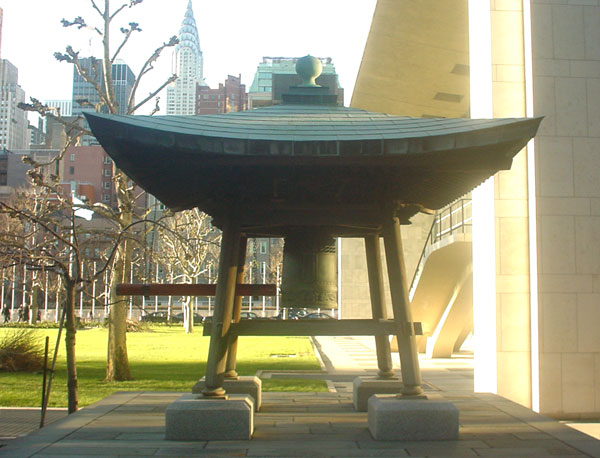 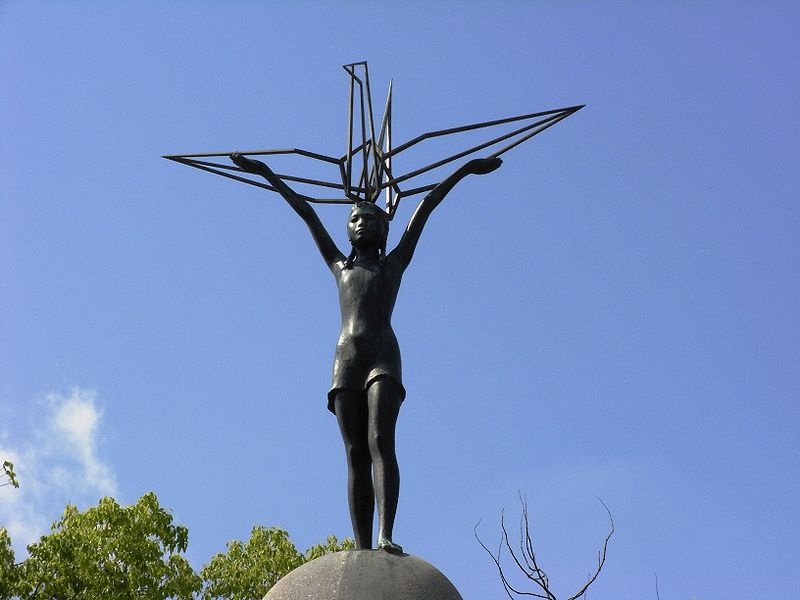 Цей пам'ятник отримав назву  «Дитячий пам'ятник миру»
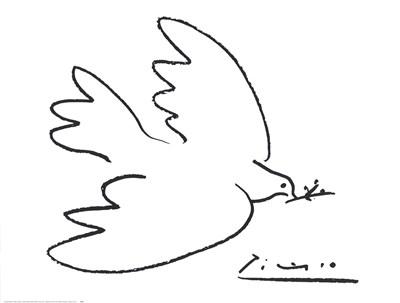 Яким   не  було  б  наше  сьогодні,
 мир – це наше завтра.
В. Гюго
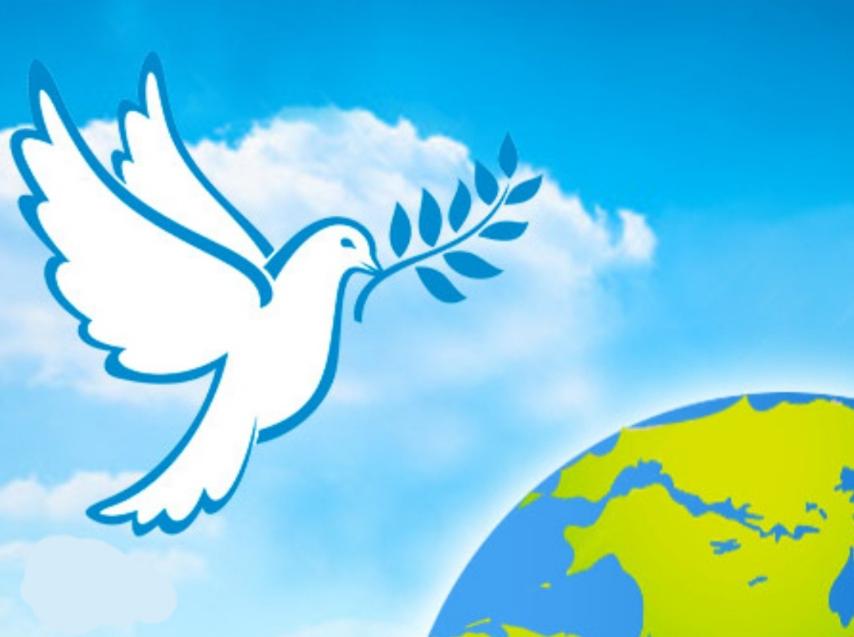 Тож сьогодні, в День миру ,   
  зробімо разом якомога більше паперових голубів задля здійснення нашої  спільної мрії – 
   МИРУ В УКРАЇНІ!
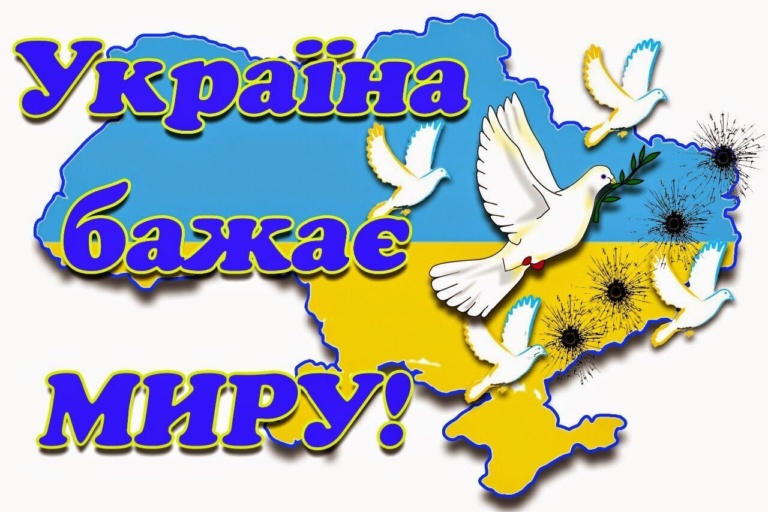 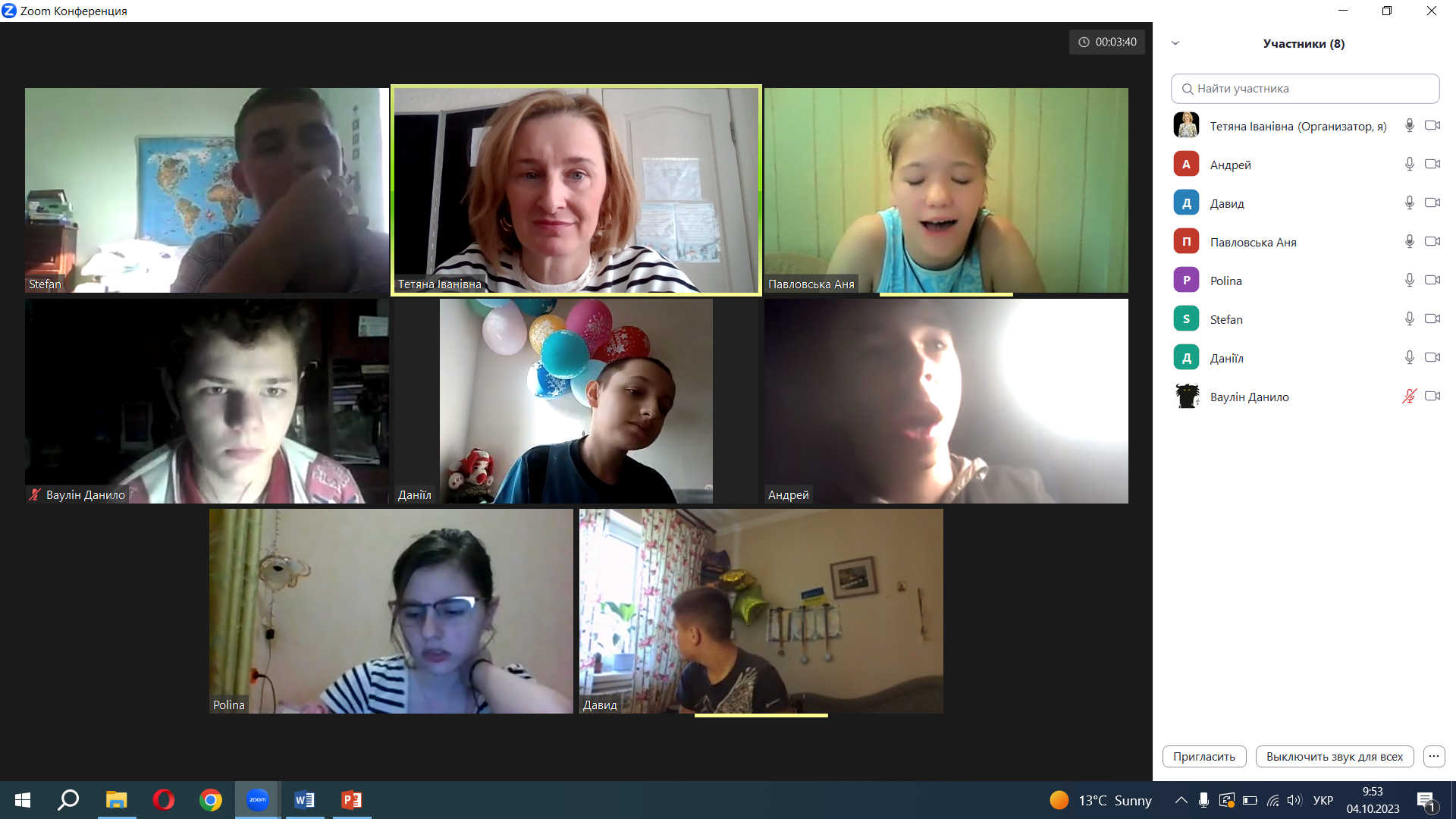 ДЯКУЮ ЗА УВАГУ